DR.HAROON-UR-RASHID
ASSISTATN PROFESSOR 
RADIOTHERAPY & oncology 
SARGODHA MEDICAL COLLEGE 
DHQ TEACHING HOSPITAL SARGODHA
Treatment of Papillary Thyroid Cancer
Types of Thyroid Cancer
Papillary (80%-85%): develops from thyroid follicle cells in 1 or both lobes; grows slowly but can spread
Follicular (5%-10%): common in countries with insufficient iodine consumption; lymph node metastases are uncommon
Medullary: develops from C-cells, can spread quickly; sporadic and familial types
Anaplastic: develops from existing papillary or follicular cancers; aggressive, usually fatal
Lymphoma: develops from lymphocytes; uncommon
[Speaker Notes: Types of Thyroid Cancer.
Thyroid cancer is more common in women than in men, and occurs most frequently in individuals between 35 and 45 years of age. There are several types of thyroid cancer.1 Papillary thyroid cancer (PTC) is the most common form, comprising 80% to 85% of thyroid cancers. Papillary thyroid cancer and follicular thyroid cancer (FTC) arise from thyroid follicle cells. Papillary thyroid cancer is frequently a multifocal and bilateral disease while follicular thyroid cancer tends to present as a single focus within the thyroid gland.2 Papillary cancers grow slowly, but often spread to regional cervical lymph nodes.
Follicular thyroid cancer accounts for approximately 5% to 10% of thyroid cancers.1 It is more common in countries where the population does not have sufficient iodine intake.1 Follicular cancer infrequently spreads to regional cervical nodes, but can spread to the lungs and bones.1 
Medullary thyroid cancer (MTC) develops from the C-cells and can spread quickly to the lymph nodes, lungs, or liver before a thyroid nodule is detected.1 Medullary cancer can either be sporadic or can arise as a part of a number of genetic syndromes associated with endocrine abnormalities, including hyperparathyroidism and pheochromocytoma (such as multiple endocrine neoplasia [MEN] 2 syndrome).1
Anaplastic thyroid cancer (ATC) is uncommon, and is believed to develop from existing papillary or follicular carcinomas.1 Anaplastic thyroid cancer is one of the most aggressive and lethal of all solid malignancies. In most series, 3-year survival rates were less than 10%.3 
Thyroid lymphoma is a rare disease that usually arises in the setting of pre-existing chronic lymphocytic thyroiditis (Hashimoto’s thyroiditis).2 

References
1. Detailed guide: thyroid cancer. American Cancer Society Web site. Available at: http://www.cancer.org/docroot/CRI/CRI_2_3x.asp?dt=43. Accessed December 10, 2003.
2. Braverman LE, Utiger RD, eds. Werner & Ingbar’s The Thyroid: A Fundamental and Clinical Text. 8th ed. Philadelphia, Pa: Lippincott, Williams & Wilkins; 2000.
3. Types of thyroid cancer. Virginia Masen Medical Center Web site. Available at: http://www.vmmc.org/dbCancer/sec180604.htm. Accessed December 10, 2003.]
Papillary Thyroid CancerCharacteristics
Unencapsulated tumor nodule with ill-defined margins
Tumor typically firm and solid
May present as nodal enlargement
Commonly metastasizes to neck and mediastinal lymph nodes
40% to 60% in adults and 90% in children
<5% of patients have distant metastases at time of diagnosis
Lung is most common site
[Speaker Notes: Papillary Thyroid Cancer. Characteristics.
Approximately 80% to 90% of PTC cases are comprised of unencapsulated or partially encapsulated tumor nodules with poorly defined margins.1
Papillary thyroid tumors are typically firm and solid. They may be associated with a loss of differentiation that suggests an aggressive neoplasm in middle-aged or elderly patients.1
The tall cell variant is a more aggressive form of PTC compared with the standard PTC variety.1,2 It comprises approximately 10% of total cases2 and some of the tumors are composed of cells with oncocytic cytoplasm.1 
Papillary thyroid cancer may present as a nodal enlargement and usually metastasizes in the neck and mediastinal lymph nodes.2 Fewer than 5% of patients have distant metastases at the time of diagnosis, and metastases most often appear in the lungs.2

References
1. Braverman LE, Utiger RD, eds. Werner & Ingbar’s The Thyroid: A Fundamental and Clinical Text. 8th ed. Philadelphia, Pa: Lippincott, Williams & Wilkins; 2000.
2. Thyroid Disease Manager Web site. Available at: http://www.thyroidmanager.org. Accessed December 10, 2003.]
Papillary Thyroid Cancer
Most common type
Makes up about 80% of all thyroid carcinomas in the United States
Females outnumber males 3:1
Highest incidence in women in midlife
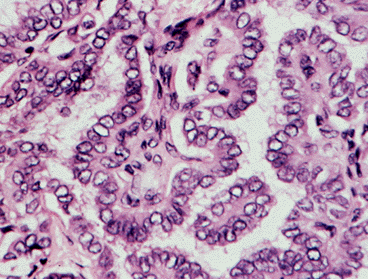 [Speaker Notes: Papillary Thyroid Cancer. 
Papillary thyroid cancer is the most common type of thyroid cancer and accounts for approximately 80% to 85% of all diagnosed thyroid cancers in the United States.1
Papillary thyroid cancer has a 3-fold higher incidence in women than in men, and has a peak incidence in the third and fourth decades of life.2
Approximately two thirds of PTC is found to have follicular elements and is often classified histologically as a follicular variant of papillary thyroid carcinoma.2  

References
1. Detailed guide: thyroid cancer. American Cancer Society Web site. Available at: http://www.cancer.org/docroot/CRI/CRI_2_3x.asp?dt=43. Accessed December 10, 2003.
2. Thyroid Disease Manager Web site. Available at: http://www.thyroidmanager.org. Accessed December 10, 2003.]
Follicular Thyroid Cancer
Second most common type of thyroid cancer
Solid invasive tumors, usually solitary and encapsulated
Usually stays in the thyroid gland, but can spread to the bones, lungs, and central nervous system
Usually does not spread to the lymph nodes
Follicular Thyroid Cancer
[Speaker Notes: Follicular Thyroid Cancer.
Follicular thyroid cancer is the second most common type of thyroid cancer, accounting for approximately 15% of all thyroid cancers.1 Its peak incidence is in the fifth decade of life in patients living in the United States and it occurs more frequently in women.1         
Follicular thyroid cancer usually presents as a fleshy, solid, encapsulated mass that is sometimes focally fibrotic and calcified.2 These tend to be slow-growing tumors and are usually recognized prior to metastasis as a nodule in the thyroid gland.2
Follicular thyroid cancers with only minimal capsular invasion (minimally invasive FTCs) rarely spread to distant sites and are often cured with surgical resection. However, follicular cancers with widespread capsular invasion and/or vascular invasion are more likely to spread to the skeleton, lungs, brain, and other tissues.2 These neoplasms rarely spread to cervical lymph nodes.3

References
1. Thyroid gland disorders. Beers MH, Fletcher AJ, Jones TV, et al, eds. Merck Manual of Medical Information – Home Edition. 2nd ed. Whitehouse Station, NJ: Merck & Co., Inc.; 2003.
2. Braverman LE, Utiger RD, eds. Werner & Ingbar’s The Thyroid: A Fundamental and Clinical Text. 8th ed. Philadelphia, Pa: Lippincott, Williams & Wilkins; 2000.
3. Detailed guide: thyroid cancer. American Cancer Society Web site. Available at: http://www.cancer.org/docroot/CRI/CRI_2_3x.asp?dt=43. Accessed December 10, 2003.]
Follicular Thyroid CancerDiagnosis and Prognosis
Most FTCs present as an asymptomatic neck mass
If caught early, this type of thyroid cancer is often curable  
Tumors >3 cm have a much higher mortality rate
[Speaker Notes: Follicular Thyroid Cancer. Diagnosis and Prognosis. 
Most FTCs present as an asymptomatic neck mass.1 Treatment requires surgically removing as much of the thyroid gland as possible and destroying any remaining thyroid tissue, including the metastases, with radioactive iodine (RAI).2 Follicular thyroid cancer is usually curable, but is less so than papillary cancer, and patients with tumors larger than 3 cm have a higher mortality rate as compared with patients who have smaller tumors.3,4 Of the patients who die from FTC, three fourths do so because of distant metastases while only one fourth die from locally invasive disease.3 

References
1. Hebra A, et al. Solitary thyroid nodule. eMedicine Web site. Available at: http://www.emedicine.com/ped/topic2120.htm. Accessed December 10, 2003.
2. Thyroid gland disorders. Beers MH, Fletcher AJ, Jones TV, et al, eds. Merck Manual of Medical Information – Home Edition. 2nd ed. Whitehouse Station, NJ: Merck & Co., Inc.; 2003.
3. DeGroot LJ, et al. J Clin Endocrinol Metab. 1990;71:414-424.
4. Kloos RT, Mazzaferri E. Thyroid carcinoma. In: Cooper DS, ed. Medical Management of Thyroid Disease. Monticello, NY:Marcel Dekker, Inc.; 2001:239-241.]
Medullary Thyroid Cancer
Tumor arising from the calcitonin-secreting C-cells of the thyroid gland
Mortality rate of 10% to 20% at 10 years
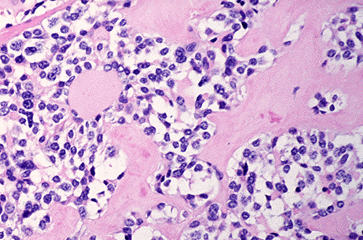 Medullary (C-cell) Carcinoma
[Speaker Notes: Medullary Thyroid Cancer.
Medullary thyroid cancer is associated with C-cell proliferation, causing tumors that appear from the calcitonin-secreting C-cells of the thyroid gland.1,2 Medullary thyroid cancer constitutes approximately 5% of thyroid cancers and has a mortality rate of 10% to 20% at 10 years.1-3

References
1. Braverman LE, Utiger RD, eds. Werner & Ingbar’s The Thyroid: A Fundamental and Clinical Text. 8th ed. Philadelphia, Pa: Lippincott, Williams & Wilkins; 2000.
2. Sherman SI. Lancet. 2003;361:501-511.
3. Types of thyroid cancer. Virginia Masen Medical Center Web site. Available at: http://www.vmmc.org/dbCancer/sec180604.htm. Accessed December 10, 2003.]
Anaplastic Thyroid Cancer
Extremely aggressive and exceptionally virulent
Composed wholly or in part of undifferentiated cells
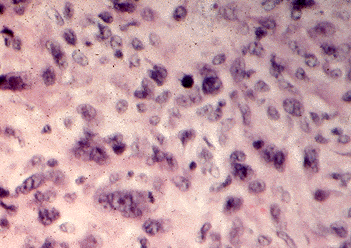 [Speaker Notes: Anaplastic Thyroid Cancer.
Fewer than 10% of thyroid carcinomas are classified as anaplastic.1 These tumors are commonly of the spindle cell and giant cell types.1 They are aggressive neoplasms that usually occur in the elderly and in women.1 They are composed wholly or in part of undifferentiated cells and demonstrate a high incidence of remnants of well-differentiated FTC or PTC.1,2
Anaplastic thyroid cancer does not concentrate RAI and is often treated primarily with external beam irradiation and chemotherapy.2,3 Despite an initial response to external beam irradiation, local recurrence is expected in most patients.2,3 This local recurrence usually results in the death of the patient in less than 1 year from the time of diagnosis.3

References
1. Braverman LE, Utiger RD, eds. Werner & Ingbar’s The Thyroid: A Fundamental and Clinical Text. 8th ed. Philadelphia, Pa: Lippincott, Williams & Wilkins; 2000.
2. Sherman SI. Lancet. 2003;361:501-511.
3. Thyroid gland disorders. Beers MH, Fletcher AJ, Jones TV, et al, eds. Merck Manual of Medical Information – Home Edition. 2nd ed. Whitehouse Station, NJ: Merck & Co., Inc.; 2003.]
Medullary Thyroid Cancer
Tumor arising from the calcitonin-secreting C-cells of the thyroid gland
Mortality rate of 10% to 20% at 10 years
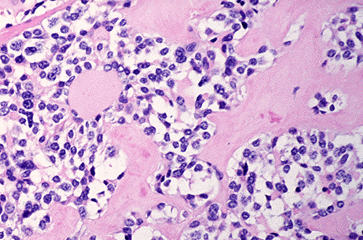 Medullary (C-cell) Carcinoma
[Speaker Notes: Medullary Thyroid Cancer.
Medullary thyroid cancer is associated with C-cell proliferation, causing tumors that appear from the calcitonin-secreting C-cells of the thyroid gland.1,2 Medullary thyroid cancer constitutes approximately 5% of thyroid cancers and has a mortality rate of 10% to 20% at 10 years.1-3

References
1. Braverman LE, Utiger RD, eds. Werner & Ingbar’s The Thyroid: A Fundamental and Clinical Text. 8th ed. Philadelphia, Pa: Lippincott, Williams & Wilkins; 2000.
2. Sherman SI. Lancet. 2003;361:501-511.
3. Types of thyroid cancer. Virginia Masen Medical Center Web site. Available at: http://www.vmmc.org/dbCancer/sec180604.htm. Accessed December 10, 2003.]
Thyroid Cancer Risk Stratification
Intermediate Risk
Low Risk
High Risk
>45 years
Age
<45 years
Male
Gender
Female
>4 cm
Size
<2 cm
Mixture of
Features
Intraglandular
Extraglandular
Extent
High
Grade
Low
Distant
Metastases
Absent
Present
Treated, %
39
39
22
Death Rate, %
<1
53
13
[Speaker Notes: Thyroid Cancer Risk Stratification.
Characteristics of the patient and the thyroid cancer can be used to estimate risk of recurrence and risk of disease-specific death.1 In patients younger than 45 years of age, thyroid tumors that are 1 to 2 cm in size, confined to the thyroid gland, and completely excised are generally considered low-risk tumors that are unlikely to affect the survival of the patient.1 However, some of these patients will have clinically evident recurrences that are easily treated with additional surgery or RAI.1
Patients with tumors larger than 4 cm, with extraglandular extension, high-grade histologies, and distant metastases have a poor prognosis with a very high recurrence rate and a high disease-specific mortality rate.1 In addition, many patients have a mixture of high-risk and low-risk signs and are considered at intermediate risk of recurrence and death.1 This initial risk stratification is used to guide treatment recommendations regarding the extent of initial surgery, the need for RAI ablation, and the type and intensity of testing needed to detect recurrent or persistent disease.1
At Memorial Sloan-Kettering Cancer Center, low-risk patients account for 39% of the patients treated, but have a less than 1% disease-specific mortality rate over 20 years.2 High-risk patients have a 53% disease-specific mortality rate but represent only 22% of patients.2 Thirty-nine percent of patients have intermediate-risk factors with a 13% risk of dying from thyroid cancer.2

References
1. Shaha AR, et al. Acta Otolaryngol. 2002;122:343-347.
2. Shaha AR. Cancer Control. 2000;7:240-245.]
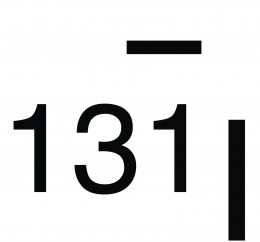 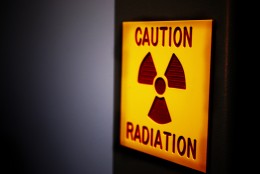 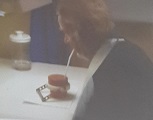 Thyroid Cancer Initial Treatment Strategy
Diagnosis of Thyroid Cancer
Surgery
Intermediate 
and High Risk
Low Risk
Lobectomy
Isthmusectomy
Total
Thyroidectomy
[Speaker Notes: Thyroid Cancer. Initial Treatment Strategy.
The initial management of thyroid cancer entails surgical removal of the thyroid nodule and the surrounding thyroid lobe.1 While many experts recommend a total thyroidectomy for nearly all patients with papillary thyroid cancer,2 many low-risk patients can be managed by the removal of the ipsilateral lobe and isthmus of the thyroid.1 
There is controversy regarding how much of the thyroid should be removed in patients with tumor sizes ranging from 1.5 to 3 cm. Most physicians agree that lobectomy is sufficient for solitary PTCs that are confined to the thyroid gland and are less than 1 cm in maximum dimension.1 
Patients at high risk for local or distant recurrence, such as primary size of the tumor more than 3 to 4 cm, extrathyroidal extension, cervical metastases, and high-grade histologies, can benefit from a total thyroidectomy to ensure removal of all evidence of thyroid cancer.2 Follow-up involves RAI scanning and serum thyroglobulin (Tg) assays.2

References
1. Shaha AR. Cancer Control. 2000;7:240-245.
2. Kinder BK. Curr Opin Oncol. 2003;15:71-77.]
Thyroid Cancer Initial Treatment Strategy
Diagnosis of Thyroid Cancer
Intermediate
and High Risk
Surgery
Low Risk
Lobectomy
Isthmusectomy
Total
Thyroidectomy
Physical Exam
Ultrasound
RAI Ablation
[Speaker Notes: Thyroid Cancer. Initial Treatment Strategy.
Low-risk patients can receive a lobectomy and isthmusectomy to remove the cancerous thyroid nodule and surrounding normal tissue.1 They are at a low risk for recurrence in the opposite lobe and in cervical lymph nodes, so long-term follow-up involves a physical examination every 6 to 12 months and annual ultrasound evaluations of the neck. Depending on the preference of the patient and the operating surgeon, some patients have a total thyroidectomy as the primary therapy even though they are classified as low risk.1
Intermediate-risk and high-risk patients benefit from total thyroidectomy to remove all traces of thyroid cancer.2 Radioactive iodine is then used to destroy any remaining normal or malignant thyroid cells.2 Radioactive iodine ablation has been shown to decrease recurrence and disease-specific mortality in intermediate-risk and high-risk patients.2 Because the thyroid cells selectively concentrate RAI, this targeted therapy can be given with minimal side effects.2,3 Most patients experience no side effects, but occasionally patients will develop altered taste, mild dry mouth, and/or sialadenitis from RAI being concentrated by the normal salivary glands.3 Most patients require only a single dose of RAI.

References
1. Kinder BK. Curr Opin Oncol. 2003;15):71-77.
2. Sherman SI. Lancet. 2003;361:501-511.
3. Mazzaferri EL, et al. J Clin Endocrinol Metab. 2001;86:1447-1463.]
Standard Treatment of Thyroid Cancer
Total
Thyroidectomy
RAI
Ablation
Suppression
Therapy
1 Year
Whole Body Scan
Tg Assay
[Speaker Notes: Standard Treatment of Thyroid Cancer.
Following the initial surgery and RAI ablation, the patient is placed on the appropriate suppressive dose of LT4 and followed every 4 to 6 months for 2 to 3 years.1 At each follow-up visit, a neck examination is conducted to detect clinically evident recurrent disease. Serum TSH and T4 levels are measured to monitor the degree of TSH suppression. Serum Tg and anti-Tg antibodies are measured as an indicator of persistent or recurrent thyroid cancer.2
The patient usually undergoes RAI scanning approximately 1 year after initial ablation to ensure that all thyroid tissue has been destroyed with the initial surgery and ablation.3 Serum Tg is also measured during the time of TSH stimulation for the RAI scan.4 The stimulated serum Tg assay is more sensitive for the detection of persistent or recurrent thyroid cancer than is the baseline serum Tg assay that is measured while the patient is receiving LT4.4 
A recent consensus conference has suggested that RAI scanning is not required for all patients 1 year after initial ablation.5 In low risk patients with an undetectable Tg level who are on LT4 suppression 6 to 12 months after initial ablation, a rhTSH-stimulated Tg without RAI scanning appears to be adequate for detecting residual disease.5 This approach seems reasonable in low-risk patients. However, RAI scanning should still be done routinely 1 year after RAI ablation in moderate- to high-risk patients, and in all patients on LT4 medication who have a detectable Tg level 6 to 12 months after initial therapy.1
If the RAI scan shows no RAI-avid disease and the serum Tg level is less than 2 ng/dL with TSH suppression, the patient continues to be followed at 12-month intervals for the next 2 to 3 years.2 Additional testing may include a neck ultrasound, a computed tomography (CT) scan, neck magnetic resonance imaging (MRI), or an 18 fluoro-deoxy-glucose (FDG) positron emission tomography (PET) scan depending on the clinical course of the disease, the risk stratification of the patient, and the likelihood of having non-RAI–avid thyroid cancer.3

References
1. Cohen EG, et al. Otolaryngol Clin North Am. 2003;36:129-157.
2. Mazzaferri EL, et al. J Clin Endocrinol Metab. 2003;88:1433-1441.
3. Sherman SI. Lancet. 2003;361:501-511.
4. Mazzaferri EL, et al. J Clin Endocrinol Metab. 2001;86:1447-1463.
5. Mazzaferri EL, et al. Endocr Relat Cancer. 2002;9(4):227-247.]
Standard Treatment of Thyroid Cancer Phases of Follow-Up
Phase 1
Determine extent of disease
Treat detectable disease
Initial surgery
RAI ablation
Phase 2
No detectable disease
At risk for recurrence
Whole body scan
Stimulated Tg
Suppressed Tg assay
TSH assay
T4 assay
Neck examination
Phase 3
Long-term disease-free survivor
Low risk for recurrence
[Speaker Notes: Standard Treatment of Thyroid Cancer. Phases of Follow-Up.
The long-term follow-up of patients with thyroid cancer can be divided into 3 phases. Phase 1 includes all of the initial treatments, including surgery and RAI ablation.1 Once the patient is disease free (usually after a negative RAI scan 1 year later), the patient enters phase 2.2
Patients in phase 2 are at risk for recurrence and need to be followed closely for several years. Low-risk patients may stay in phase 2 for 2 to 3 years, while high-risk patients may be monitored in phase 2 for as long as 10 years. Fortunately, most thyroid cancer patients are long-term survivors who receive lifelong follow-up in phase 3. Usual follow-up procedures in phase 3 are a suppressed Tg assay, TSH assay, T4 assay, and neck examination performed annually for at least 20 to 30 years.

References
1. Mazzaferri EL, et al. J Clin Endocrinol Metab. 2001;86:1447-1463. 
2. Cohen EG, et al. Otolaryngol Clin North Am. 2003;36:129-157.]
Treatment of Thyroid Cancer With Radioactive Iodine
Destroys remnants of normal thyroid tissue
Destroys thyroid cancer cells
Identifies distant metastases
Maximizes sensitivity and specificity of serum thyroglobulin
[Speaker Notes: Treatment of Thyroid Cancer With Radioactive Iodine.
Radioactive iodine has been used to treat thyroid cancer since the 1950s. The use of RAI to destroy any residual thyroid cancer cells remaining after surgery results in lower recurrence rates and a decrease in death from thyroid cancer.1
Another important reason to destroy remaining thyroid tissue (normal and malignant) is so that serum Tg can be used as a sensitive and specific tumor marker.1 Thyroglobulin is only produced by, and secreted from, the thyroid gland. Therefore, a total thyroidectomy followed by RAI ablation should result in undetectable serum Tg levels.2 
The presence of serum Tg following these initial interventions indicates the presence of persistent thyroid tissue (benign or malignant), which warrants additional investigation and treatment.2 Because serum Tg is the most sensitive and specific marker for detection of recurrent disease, it should be measured annually in all patients who have a history of thyroid cancer.2 Since anti-Tg antibodies can interfere with Tg measurement, it is imperative that serum Tg and serum anti-Tg antibody levels are measured together.1

.]
Iodine-131 (131I), also called radioiodine is an important radioisotope of iodine. It has a radioactive decay half-life of about eight days. It is associated with nuclear energy, medical diagnostic and treatment procedures, and natural gas production. It also plays a major role as a radioactive isotope present in nuclear fission products
Half-life 8.0197 days,
 Excess energy 971 keV
131-I emits 1-2mm beta rays which cause cell death.
The uptake of 131-I can be seen with scanning to detect gamma radiation emitted by the isotope. its mode of beta decay, iodine-131 is notable for causing mutation and death in cells.
doses of radioiodine (100mCi, 150mCi) are administered according to the thyroid volume.
I-131 will be eliminated from the body over the next several weeks after it is given. The majority of I-131 will be eliminated from the human body in 3–5 days, through natural decay, and through excretion in sweat and urine. it is be advised to regularly clean toilets, sinks, bed sheets and clothing used by the person who received the treatment. 
Patients may also be advised to wear slippers or socks at all times, and themselves physically isolated from others. This minimizes accidental exposure by family members, especially children.
Treatment of Thyroid Cancer Summary
Papillary and follicular thyroid cancer
Generally excellent prognosis
Risk for recurrence for as long as 30 years
Initial management
Surgery and radioactive iodine
Follow-up
Physical examination
Radioactive iodine scans
Serum Tg
TSH and T4
[Speaker Notes: Treatment of Thyroid Cancer. Summary.
In summary, PTC and FTC generally have a good prognosis with 20-year disease-specific mortality rates of less than 2% to 3%, even if cervical lymph node metastases are present at the initial diagnosis. Despite this low mortality rate, clinically significant recurrences can develop 30 years after initial therapy, making lifelong surveillance for recurrent disease mandatory.
Initial management usually begins with surgical removal of the thyroid gland and RAI ablation in all but the most low-risk thyroid cancer patients. Patients are then placed on LT4 therapy, which is carefully titrated to achieve a TSH level that is detectable but below the normal reference range.
Long-term follow-up requires an annual physical examination to detect recurrent thyroid cancer in the neck, measurement of the serum Tg level to detect recurrent thyroid cancer anywhere in the body, and TSH and thyroid hormone level measurements to adjust LT4 suppressive therapy.
Depending on the individual estimate of the risk of recurrence or persistent disease, RAI scanning and stimulated serum Tg level measurements may also be a necessary part of long-term follow-up.]